Introductions
Tell your neighbor
 about one memorable event 
that happened this year 
during one of your ISI kit lessons
How do we learn?  

Quickly? ……(in an instant?)    
Slowly? (over several lessons?) (“or several  exposures”)

How and what do we remember?

Why are concepts more important than facts?
How the brain works should affect the ways  we teach….
How does your brain work?
Questions
Questions
Questions

The Questioning Class
(Teachers AND Students)
Inquiring minds want to know!!

Are there many answers to your questions?
Are there many answers to THEIR questions?
4
Questions in a “Constructivist” classroom
What is a “constructivist” classroom?
Just another word for “Guided Inquiry” 
The essence of the ISI……..
5
constructivist    vs    transmissionist
cooperative inquiry    vs    lecture/demonstration
   student-centered    vs    teacher-centered
active engagement    vs    passive reception    
       student activity   vs    teacher demonstration
student articulation    vs    teacher presentation
              lab-based    vs    textbook-based
Guided Inquiry  -> group investigations 
				-> peer learning of concepts
[Speaker Notes: Here are the key ways in which the modeling method differs from conventional instruction.
Students present solutions to problems which they have to defend, rather than listen to clear presentations from the instructor.  The instructor, by paying attention to student’s reasoning, can judge the level of student understanding.]
The NGSS’s Framework of 
Scientific and Engineering Practices
1. Asking questions  &  defining problems  
2. Developing & using models
3. Planning & carrying out investigations
4. Analyzing & interpreting data
5. Using mathematics and computational thinking
6. Constructing explanations & designing
solutions 
7. Engaging in argument from evidence
8. Obtaining, evaluating, & communicating information
7
Facilitator/ Participant Teacher/Student Interaction Model
8
Question Rungs on the Ladder of Inquiry
9
Neighbor – neighbor questions:
1 – Write down a ping-pong question
2- exchange your questions with your neighbor
3 – Re-write the question as a higher level question
Let’s exchange our results with the whole class….

Question – what levels are the new questions?
3	Evaluating/Synthesizing Inquiry	Abstract/Symbolic
2	Analyzing/Applying Inquiry			Pictorial
1	Knowledge & Comprehension Inquiry	Concrete
10
Bloom’s Taxonomy of Question Levels
(inverse pyramid)
6
5
4
3
2
1
Creating
Evaluating
Analyzing
Applying
Understanding
Remembering
http://www.odu.edu/educ/roverbau/Bloom/blooms_taxonomy.htm
All Children are born hard-wired forInquiry
Traditional Science teaching tends to short-circuit their curiosity
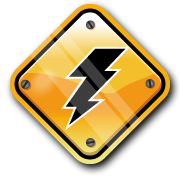 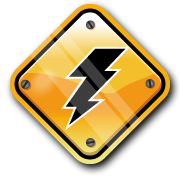 12
Traditionally  Science teachers have been trained to do “Cook book” Science
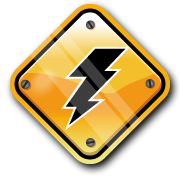 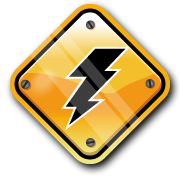 The curriculum is owned by   
Textbook/ educational publishers 
Teachers and Learners 
Get it Right
Or 
Get it wrong
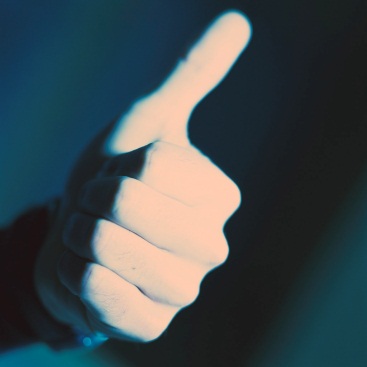 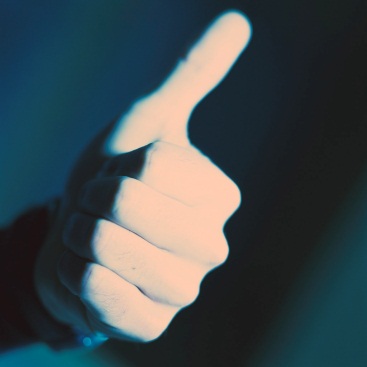 13
The Framework’s Scientific and Engineering Practices
1. Asking questions  &  defining problems  
2. Developing & using models
3. Planning & carrying out investigations
4. Analyzing & interpreting data
5. Using mathematics and computational thinking
6. Constructing explanations & designing
solutions 
7. Engaging in argument from evidence
8. Obtaining, evaluating, & communicating information
14
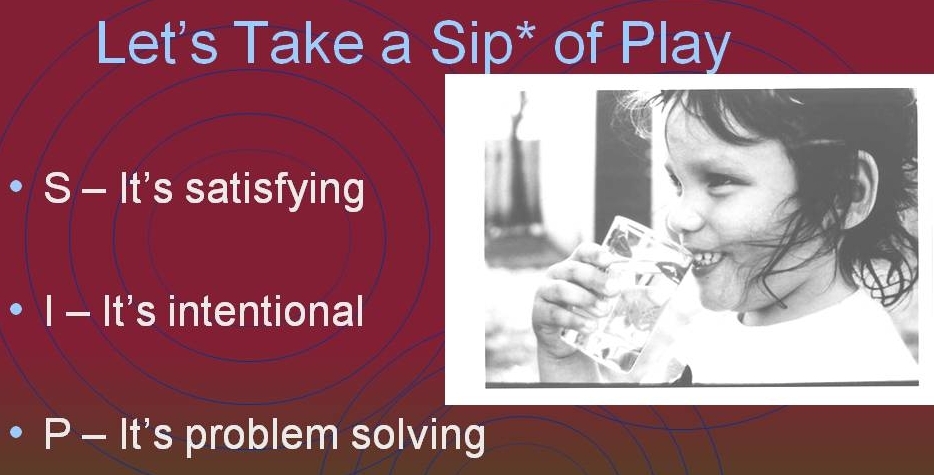 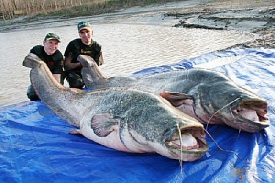 Inquiry,  Play and Research 
are Synonymous
[Speaker Notes: Gordon]
IF TEACHERS ARE TO GUIDE INQUIRY

THEY (YOU!) MUST EXPERIENCE 
GUIDED INQUIRY 
As Learners
16
How strong are you?
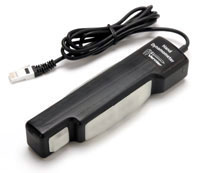 Let’s work in 4 groups, to find out…..
This device (called a dynamometer) measure your “Squeezing power”
(turn on its controller – the labquest, to see your squeezing power) 

Your group should collect some data to show the class how strong 
each of you are  (in this case – how good a squeezer each of you are…)

Put your results on the big whiteboard, 
so that we can have a “BOARD MEETING”
INCLUDE QUESTIONS your group has about this experiment
Note:  You can present your results in different ways…..
e.g. as a table…, as a graph….. In words…  as a picture……
17
What Makes a successful Guided Inquiry Lesson?
The 3-part lesson-plan:  QIP
Each part is Satisfying, Intentional Problem-solving
Problem-setting Questions(Engagement)
Investigate (Explore)
Problem solving (Evaluate)
Whose Questions Drove this Inquiry?
 And how many different ways did information/understanding
get represented?
19
A self-assessment tool that you can use 
in your own classroom and for your lesson plan
Q
Q
I
I
P
P
[Speaker Notes: Gordon]
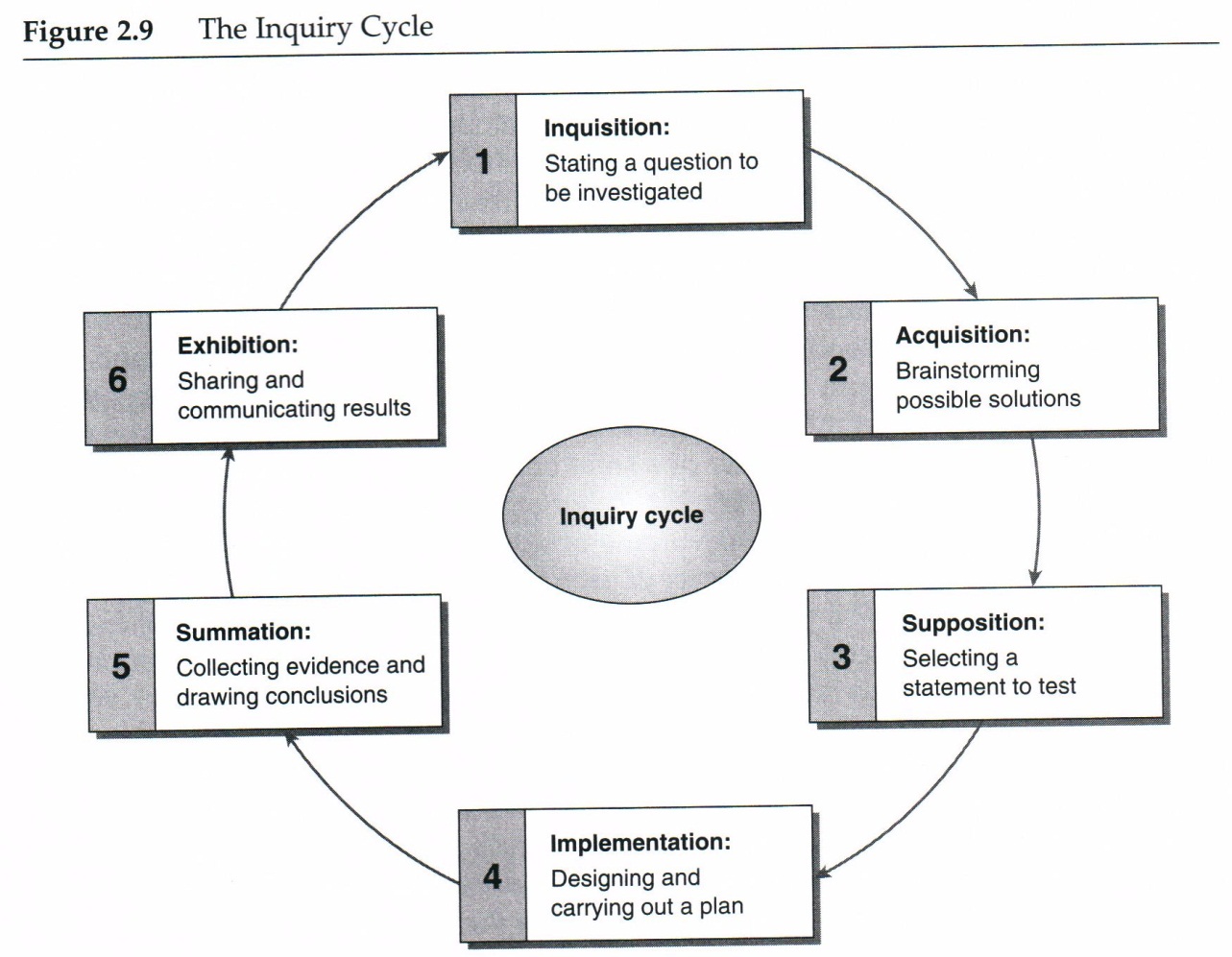 The Essential ABCs
Always Be Conversing

Always Be Connecting

Always Build Competence